Mapa potenciální přirozené vegetace
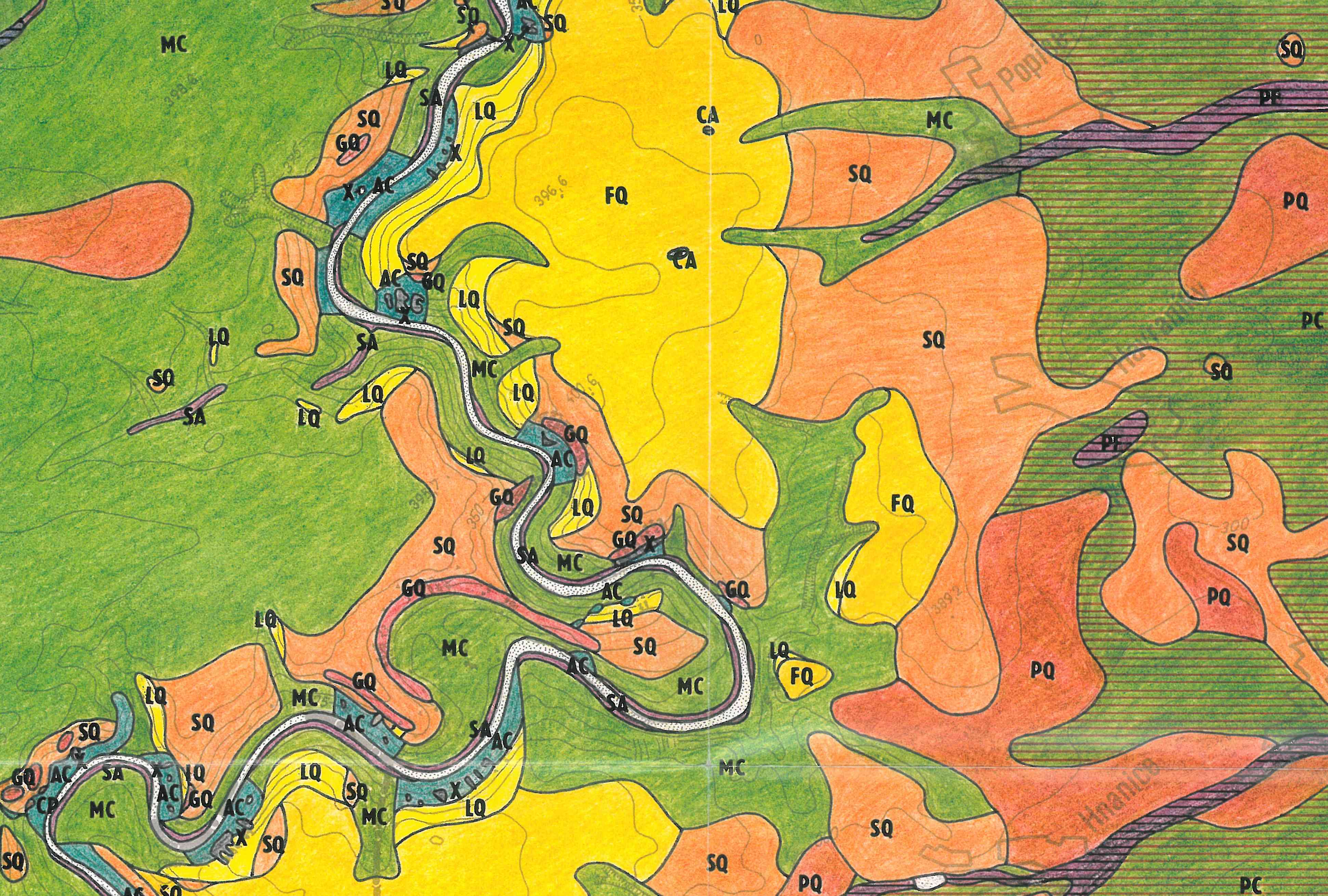 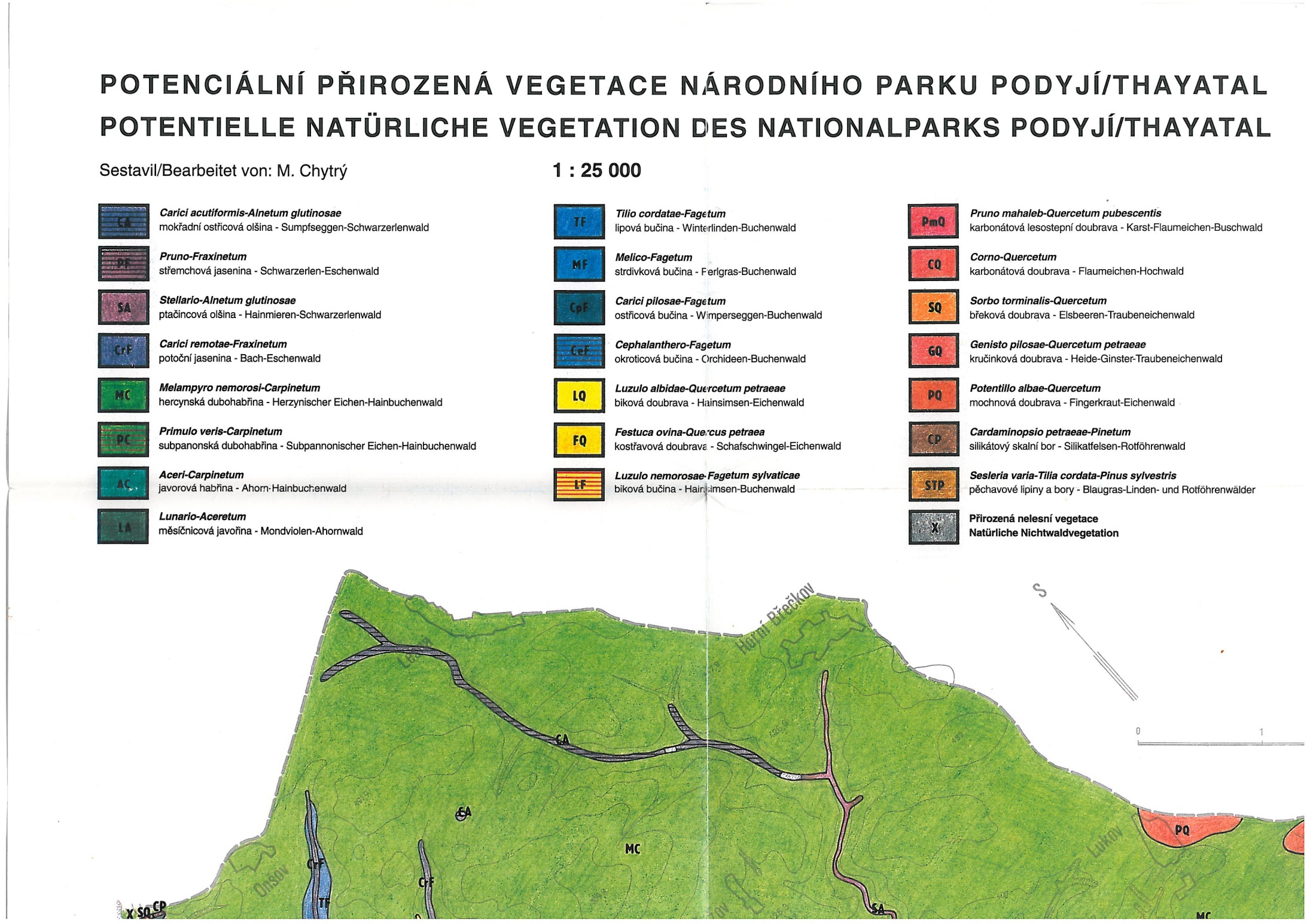